Data Science & Social Impact: Achieving Positive Outcomes
By Women in AI Austria
Data Science & Social Impact: Achieving Positive Outcomes
What you can find in this course:
1.	Some examples of using data science for social good
Deep dive into Amnesty International Italy‘s Social Media Monitoring
2.	Understand main risks of the technology 
Examples of negative consequences of  data science applications
3.	The characteristics of „trustworthy AI“
4.	Understand the challenges of measuring fairness
Discussion of the COMPAS recidivism risk algorithm
Data Science & Social Impact: Achieving Positive Outcomes
Why should you learn this:
Data science and AI have a huge variety of applications with positive social impact. For example, data science is useful to investigate how social media impacts human rights. On the other hand, data science and AI applications also carry risks to health, safety, the environment and human rights. Bias and discrimination, privacy concerns, and harmful environmental impacts are just some of the possible effects. 

In order to ensure that data science applications benefit people and the planet, it is necessary to understand both its capabilities and its risks.  In this course, you will be introduced to both, and will also be introduced to some methods for addressing the risks.
Index
1
3
2
Using data science for social good
Overview of possible data science for good use cases
Amnesty Italy Use Case
Data science isn’t always good
Major known examples
Overview of main risks
Trustworthy AI
EU HLEG characterisation
Focus on bias and discrimination
Fairness Metrics
Unit 1: Using data science for social good
Section 1: Overview of possible data science for good use cases
Industry examples
Skills adjacency detection and targeted training of missing skills: SkillsFuture Singapore, https://www.skillsfuture.gov.sg/AboutSkillsFuture

AI & digital twins - simulating and practicing for resilience in the supply chain: https://www.technologyreview.com/2021/10/26/1038643/ai-reinforcement-learning-digital-twins-can-solve-supply-chain-shortages-and-save-christmas/

Reducing the footprint of recycled steel: Fero Labs uses AI to help steel manufacturers reduce the use of mined ingredients by up to 34%, preventing an estimated 450,000 tons of CO2 emissions per year: https://gpai.ai/projects/responsible-ai/environment/climate-change-and-ai.pdf
Unit 1: Using data science for social good
Section 1: Overview of possible data science for good use cases
More industry examples
Adaptive charging breaks down barriers to electric vehicle adoption. Bi-directional charging & Vehicle to Grid technologies need smart scheduling algorithms. https://ev.caltech.edu/info

Using AI to detect forced labor in the supply chain:  https://www.altana.ai/blog/illuminating-xinjiang-forced-labor-ecosystem

Machine learning can boost the value of wind energy: https://www.deepmind.com/blog/machine-learning-can-boost-the-value-of-wind-energy
Unit 1: Using data science for social good
Section 2: Amnesty Italy Use Case
Barometro dell‘Odio:  Annual Social Media Monitoring Campaigns since 2018.  

What is the tone of online discourse, in particular political and human rights relevant discussion? To what extent does intolerance and discrimination shape the social media landscape, and what is the impact on disadvantaged groups?

Data Science at the service of human rights impact assessment.
Unit 1: Using data science for social good
Section 2: Amnesty Italy Use Case
Modalities:
Public content downloaded via Twitter and Facebook API
Collected from a list of public accounts/profiles determined by Amnesty Italy
4-8 weeks of monitoring (exception: 2021 16 weeks of monitoring)
Random sampling of comments from most active accounts
Between 30 – 100 thousand comments selected in this manner
Manual labelling by between 50 – 150 trained Amnesty volunteers: topic and level of offensiveness
Cross-checking (same comment labelled by 2-3 volunteers) of all comments
Resolution of inconsistent labelling & determination of target and type of offense: by Amnesty experts („Tavolo dell‘Odio“)
Unit 1: Using data science for social good
Section 2: Amnesty Italy Use Case
Example: European Parliamentary Elections 2019
The public Twitter and Facebook profiles of 461 candidates, plus the party leadership, were monitored.

6 weeks (April 15 to May 24, 2019)
Over 27 thousand posts, and 4 million comments were collected
Unit 1: Using data science for social good
Section 2: Amnesty Italy Use Case
Example: European Parliamentary Elections 2019
The public Twitter and Facebook profiles of 461 candidates, plus the party leadership, were monitored.

6 weeks (April 15 to May 24, 2019)
Over 27 thousand posts, and 4 million comments were collected
Unit 1: Using data science for social good
Section 2: Amnesty Italy Use Case
Example: European Parliamentary Elections 2019
Due to the large volume of comments, a selection had to be made of which politicians‘ feeds to evaluate.  The criteria were: extent of social media activity, while ensuring a representation of all parties, all regions, and at least one woman/man per party.  As a result, the feeds of 77 politicians were evaluated.
80% of posts, and a random sampling of 100 thousand comments were tagged by 150  Amnesty Italy volunteers
Unit 1: Using data science for social good
Section 2: Amnesty Italy Use Case
Hate Speech is not randomly distributed: Each rectangle has the exact same number and size of blue dots
Random
Clustered
Unit 1: Using data science for social good
Section 2: Amnesty Italy Use Case
According to Amnesty Italy data, the prevalence of online hate speech is about 1%.  But it tends to be focussed on particular groups and topics.  And, it also has peaks of concentration in time.
Random
Clustered
Unit 1: Using data science for social good
Section 2: Amnesty Italy Use Case
Hot Rod Topics: Immigration/Asylum/Refugees; Roma; Religious minorities;Women & women‘s rights, ...
Random
Clustered
Unit 1: Using data science for social good
Section 2: Amnesty Italy Use Case
Offensive speech is:
A catalyst for more offensive speech
More popular: on average, offensive posts get more interactions, shares, responses
An obstacle to freedom of expression:  during the monitoring period (November-December 2019) for the „Sessismo da Tastiera“ edition, we observed three women being targeted and two of them pushed off of social media platforms via hate campaigns 
https://www.amnesty.it/barometro-dellodio-sessismo-da-tastiera/#sintesi
Report, p.20
Unit 2: Data science isn’t always good
Section 1: Major known examples
Bias, discrimination, stereotypes …
Ziad Obermeyer et al. Dissecting racial bias in an algorithm used to manage the health of populations. https://science.sciencemag.org/content/366/6464/447

The Guardian, Amazon ditched AI recruiting tool that favored men for technical jobs, October, 2018. https://www.theguardian.com/technology/2018/oct/10/amazon-hiring-ai-gender-bias-recruiting-engine

After Google’s Gorillas comes Facebook’s Primates:  Facebook Apologizes After A.I. Puts ‘Primates’ Label on Video of Black Men, September 2021. https://www.nytimes.com/2021/09/03/technology/facebook-ai-race-primates.html
Unit 2: Data science isn’t always good
Section 1: Major known examples
Bias, discrimination, stereotypes … labor, and the environment
Semuels, A., The Internet Is Enabling a New Kind of Poorly Paid Hell, in The Atlantic, January 23, 2018.  https://www.theatlantic.com/business/archive/2018/01/amazon-mechanical-turk/551192/

Geiger, G., Court Rules Deliveroo Used 'Discriminatory' Algorithm, Motherboard, January 2021. https://www.vice.com/en/article/7k9e4e/court-rules-deliveroo-used-discriminatory-algorithm

Hao, K., Training a single AI model can emit as much carbon as five cars in their lifetimes, in MIT Technology Review, June 6, 2019 https://www.technologyreview.com/s/613630/training-a-single-ai-model-can-emit-as-much-carbon-as-five-cars-in-their-lifetimes/
Unit 2: Data science isn’t always good
Section 1: Major known examples
Be a bias detective

Yes, you can try this experiment out at home!*

Enter the following text into Google Translate, and translate from English into German:

English:  My doctor is clever. She immediately found the solution
Google Deutsch:

English:  My secretary is clever. He immediately found the solution
Google Deutsch:



*Hat tip Liad Magen for the idea
Unit 2: Data science isn’t always good
Section 2: Overview of main risks
Data science applications are neither objective, nor neutral:
From using bots to create deepfake nudes on Telegram, generating sexualised avatars of women (but not men), not developing functionalities useful to a specific group of people, or undermining gender identity through binary classification, data science applications can cause harm. 

Reflect on what your application can do, what it is used for, who is included/excluded and who might be affected in different ways – the consequences can be widespread!
Unit 2: Data science isn’t always good
Section 2: Overview of main risks
Data science applications are not perfect, and their errors are not randomly distributed:
Gender classification algorithms using facial recognition routinely misclassify darker-skinned women more frequently than lighter-skinned men (and women). This is because the datasets on which the two models investigated by Joy Buolamwini and Timnit Gebru were trained contain a disproportionate share of images of light-skinned women. 
Check out the 2018 study of these two rock star data scientists!
Algorithms used to detect offensive speech on online platforms were more likely to classify patterns of speech common amongst Black US Americans as offensive – and datasets similarly displayed widespread bias against African American English. This shows how important labelling of the dataset is: if the data is labelled in a biased way, the outcomes will be biased too. 
Check out the 2019 article and the two studies it links to!
Unit 2: Data science isn’t always good
Section 2: Overview of main risks
In addition, data science applications can be very data intensive, carrying with them issues of
Privacy
Data protection
Poor data quality: garbage in, garbage out
... Oh no...
Ethics Guidelines to the rescue!
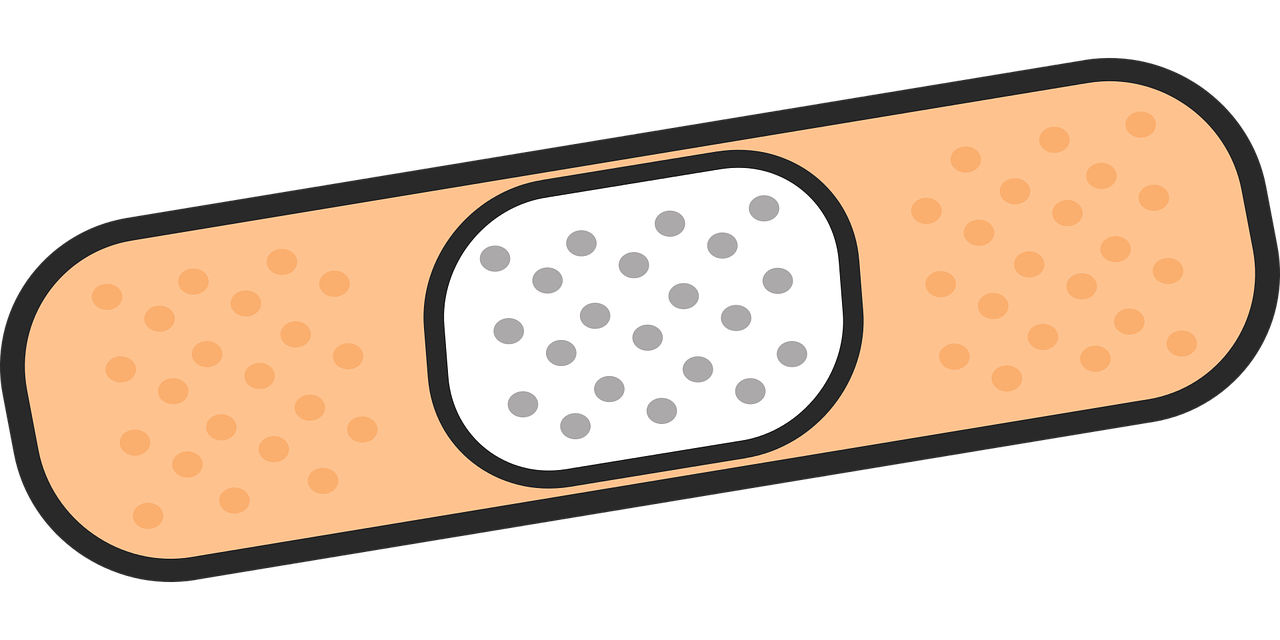 [Speaker Notes: https://pixabay.com/vectors/band-aid-first-aid-medical-adhesive-3116999/]
Ethics – Guidelines
OECD https://www.oecd.ai/ai-principles
UNESCO:  https://en.unesco.org/news/unesco-launches-worldwide-online-public-consultation-ethics-artificial-intelligence
UNICEF:  https://www.unicef.org/globalinsight/reports/policy-guidance-ai-children
EU:  https://ec.europa.eu/info/publications/white-paper-artificial-intelligence-european-approach-excellence-and-trust_en
Microsoft AETHER:  https://www.microsoft.com/en-us/ai/responsible-ai
Google’s (former) Ethics Committee:  https://www.reuters.com/article/us-alphabet-google-ai-idUSKCN1RH00S 
Partnership on AI:  https://www.partnershiponai.org/
... over 80 ethics guidelines are available today
Ethics – Guidelines or Washing?
Nice, but lets talk when they become binding ...
... Oh no...
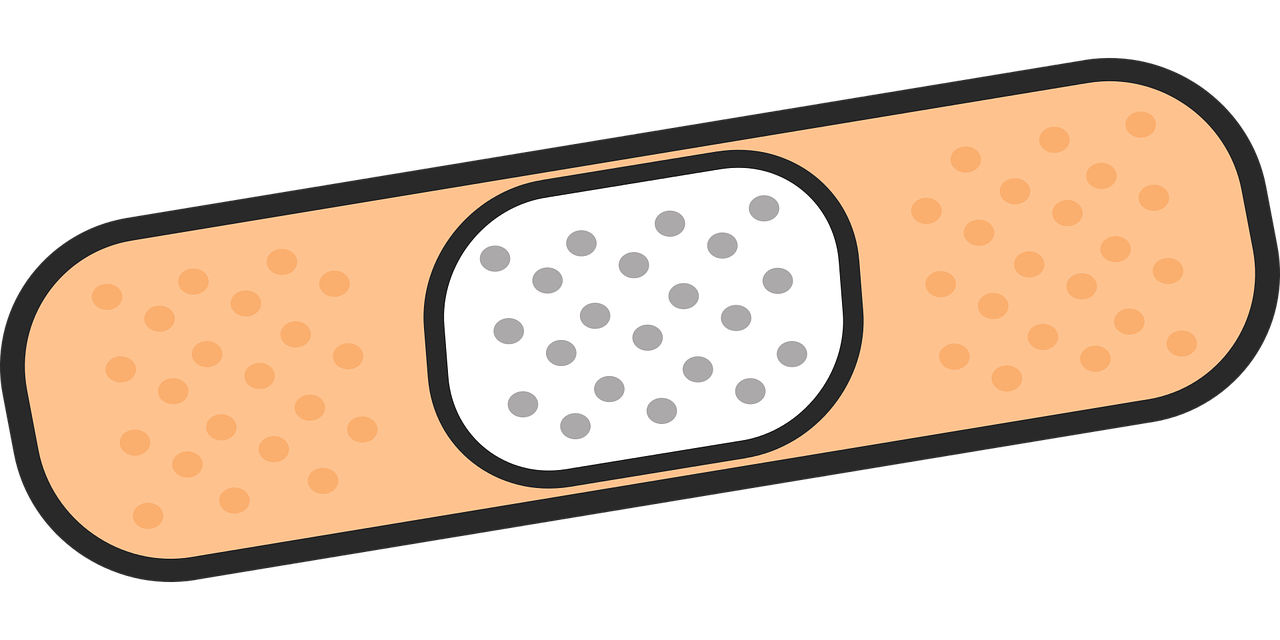 EU Regulations to the rescue!
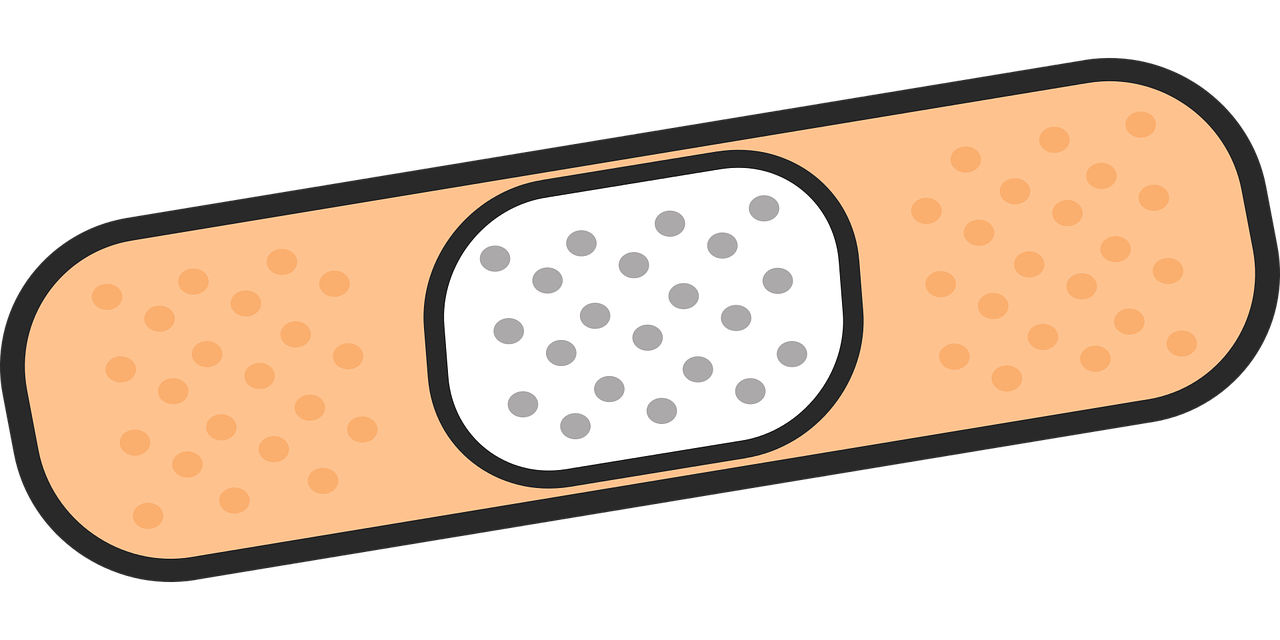 [Speaker Notes: https://pixabay.com/vectors/band-aid-first-aid-medical-adhesive-3116999/]
Unit 3: Trustworthy AI
Section 1: Trustworthy AI
The EU HLEG has established the following characteristics of a trustworthy AI system, based on the EU Charter of Fundamental Rights:

	(1) human agency and oversight, 
	(2) technical robustness and safety, 
	(3) privacy and data governance, 
	(4) transparency, 
	(5) diversity, non-discrimination and fairness, 
	(6) environmental and societal well-being and 
	(7) accountability
Unit 3: Trustworthy AI
Section 2: Bias, fairness, non-discrimination
What is bias?  
In the context of data science and machine learning in general, many different definitions of bias collide (colloquial usage vs. Statistics vs. deep learning).
In the context of trustworthy AI, we will take bias to be a prejudice that favors one group over another.

What is fairness?
Unit 3: Trustworthy AI
Section 2: Bias, fairness, non-discrimination
Societal Bias
	Confirmation Bias
		In-group Bias
			Automation Bias
				Temporal Bias
				Omitted Variable Bias
			Sampling Bias
		Representation Bias
	Measurement Bias
Evaluation Bias 									... and  many more ...
Unit 3: Trustworthy AI
Section 2: Bias, fairness, non-discrimination
How to detect and measure all this bias?

First, check the quality of your data.

And then ...
Unit 3: Trustworthy AI
Section 2: Bias, fairness, non-discrimination
... actually, we can usually only detect its effect on the result of the model  

By measuring it with a Fairness Metric!
Unit 3: Trustworthy AI
Section 3: Fairness metrics
Group fairness
	Conditional statistical parity
		False positive error rate balance
			False negative error rate balance
				Conditional use accuracy equality
				Overall accuracy equality
			Test-fairness
		Well-calibration
	Fairness through unawareness
Counterfactual fairness 					... and many more ...
[Speaker Notes: Sahil Verma, Julia Rubin: „Fairness Definitions Explained”, 2018 ACM/IEEE International Workshop on Software Fairness]
Unit 3: Trustworthy AI
Section 3: Fairness metrics
The proportion of correctly predicted high risks is the same regardless of demographic

Predictive parity
(All groups have equal PPV)
[Speaker Notes: Percent of true high risks out of all that are predicted to be high risk]
Unit 3: Trustworthy AI
Section 3: Fairness metrics
Within each true risk category, the percentage of false predictions is equal for each demographic

Equalized Odds
(All groups have equal FNR and equal FPR)
[Speaker Notes: Percent of falsely predicted high risk out of true low risk is equal; and percent of falsely predicted low risk out of true high risk is equal]
Unit 3: Trustworthy AI
Section 3: Fairness metrics
Which definition would you call fair?
Unit 3: Trustworthy AI
Section 3: Fairness metrics
What happens when the prevalence of high risk is greater for one group, than for another?
Unit 3: Trustworthy AI
Section 3: Fairness metrics
If p is the proportion of high risk individuals in a population:

FPR  =  (1 – FNR)

... then this formula tells us that we cannot have 
both Equalized Odds and Predictive Parity
In order to see why, suppose that both Equalized Odds and Predictive Parity hold. Plug into the formula, and some algebra will show you that then the prevalence p also has to be the same for both populations ...
p  .1 - PPV
 1-p    PPV
[Speaker Notes: From: Chouldechova A. Fair Prediction with Disparate Impact: A Study of Bias in Recidivism Prediction Instruments. Big Data. 2017 Jun;5(2):153-163.]
Unit 3: Trustworthy AI
Section 3: Fairness metrics
Lets recall a much-debated example:
In May 2016, ProPublica published an article indicating that the predictions of a widely-used recidivism modelling model (COMPAS), were biased:
https://www.propublica.org/article/machine-bias-risk-assessments-in-criminal-sentencing


For a good explanation, see:
https://www.washingtonpost.com/news/monkey-cage/wp/2016/10/17/can-an-algorithm-be-racist-our-analysis-is-more-cautious-than-propublicas/?noredirect=on&utm_term=.24b3907c91d1
Julia Dressel and Hany Farid, The accuracy, fairness, and limits of predicting recidivism, Science Advances, 17 Jan 2018: Vol. 4, no. 1. https://advances.sciencemag.org/content/4/1/eaao5580.full
Unit 3: Trustworthy AI
Section 3: Fairness metrics
PREDICTED LOW RISK
TRUE LOW RISK
PREDICTION
MODEL
DATA
PREDICTED HIGH RISK
TRUE HIGH RISK
[Speaker Notes: Always be aware of the data you have, and what is missing!]
Unit 3: Trustworthy AI
Section 3: Fairness metrics
PREDICTIVE PARITY
The proportion of correctly predicted high risks is the same regardless of demographic

All groups have equal PPV

Northpointe says ... it‘s fair, because within each risk category, the proportion of defendants who reoffend is approximately the same regardless of race
[Speaker Notes: Northpointe says ... https://towardsdatascience.com/compas-case-study-fairness-of-a-machine-learning-model-f0f804108751]
Unit 3: Trustworthy AI
Section 3: Fairness metrics
EQUALIZED ODDS

All groups have equal FNR and equal FPR

ProPublica says … it’s unfair, because among defendants who ultimately did not reoffend, blacks were more than twice as likely as whites to be classified as medium or high risk (42 percent vs. 22 percent)
[Speaker Notes: ProPublica says ...]
Unit 3: Trustworthy AI
Section 3: Fairness metrics
The overall recidivism rate for black defendants is higher than for white defendants (52 percent vs. 39 percent)
Unit 3: Trustworthy AI
Section 3: Fairness metrics
The overall recidivism rate for black defendants is higher than for white defendants (52 percent vs. 39 percent)

And as we saw above, when two populations have different prevalences, then Equalized Odds and Predictive Parity cannot both hold true.
Unit 3: Trustworthy AI
Section 3: Fairness metrics
So which definition of fair is fair?
Unit 3: Trustworthy AI
Section 3: Fairness metrics
The problem ...
The overall recidivism rate for black defendants is higher than for white defendants (52 percent vs. 39 percent)
... is systemic bias

It can be dangerous to deploy automated systems to make or support decisions in societal contexts where prejudice is deeply embedded.
Unit 3: Trustworthy AI
Section 3: Fairness metrics
Involving the various stakeholders, and experts from different fields, in the decision of which fairness metric to consider is vital.

And finally, keep in mind that sometimes, data science might not always be the right approach...
Summing up
Fairness of outcomes in data science and AI applications can be measured in many different ways.
Data science can be used in many applications with positive social impact
Data science and AI applications also carry risks to health, safety, and human rights
Building trustworthy AI applications requires intensive interdisciplinary collaboration
Bias and discrimination, privacy concerns, and harmful environmental impacts are just some of the possible effects.
For example, data science is useful in investigating human rights impacts of social media
Self-assessment test
Name three different examples of using data science for good
A adaptive charging

B skills matching

C monitoring social media for human rights impacts
2. Which of the following is not one of the principles of trustworthy AI?

A Robustness

B Reproducibility

C Transparency
3. The Equalized Odds fairness metric requires that

A TPR is the same for all demographic groups

B FPR is the same for all demographic groups

C All of the above
Thank you!